IN THE NAME OF ALLAH
Diabetic Nephropathy
  Shahin  Nosratzehi
volume 14 | JUNE 2018 | 361
Agenda
Introduction
Classical phenotype
Mechanisms of DKD
Immediate effects of hyperglycemia
Late effects of hyperglycemia
Non-protein uric phenotype
Pathogenesis and risk factors
NDKD in DM
Screening
Novel biomarkers for the early detection of Diabetic nephropathy
Staging
Surveillance
INTRODUCTION
The prevalence of type 2 diabetes mellitus (T2DM) is steadily increasing, mostly due to a combination of obesity, urbanization, and ageing population.
In parallel, the prevalence of its macrovascular and microvascular complications, such as diabetic nephropathy (DN), which occurs in 20 to 40% of type 2 diabetic patients, has risen.
 Despite efforts made to slow the progression of DN, this is still the most common cause of end-stage renal disease (ESRD) in developed countries.
Port J Nephrol Hypert 2017; 31(2): 122-131 123
Agenda
Introduction
Classical phenotype
Mechanisms of DKD
Immediate effects of hyperglycemia
Late effects of hyperglycemia
Non-protein uric phenotype
Pathogenesis and risk factors
NDKD in DM
Screening
Novel biomarkers for the early detection of Diabetic nephropathy
Staging
Surveillance
INTRODUCTION
In the past, it was believed that DN only had one path of progression – from a normoalbuminuric stage, to microalbuminuria (UACR 30-300 mg/g), to end in overt proteinuria (UACR> 300 mg/g).

 However, in the last few years a growing body of evidence has shown an accelerated decrease in glomerular filtration rate (GFR) predominately seen in type 2 diabetic chronic kidney disease (CKD) patients with UACR< 300mg/g.

 This discovery has raised the possibility of their being two independent diabetic nephropathy phenotypes

Port J Nephrol Hypert 2017; 31(2): 122-131 123
Non-proteinuric pathways in loss of renal function in patients with type 2 diabetes
 
Volume 3, Issue 5, May 2015, Pages 382-39
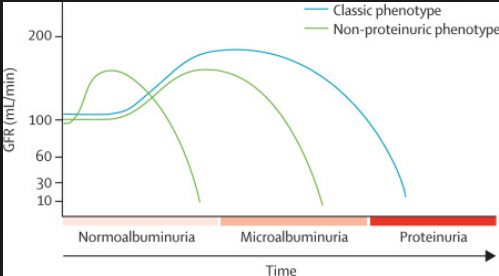 Mechanisms of DKD
DKD is a major microvascular complication of DM and is responsible for up to 50% of all cases of ESRD in Western populations.
DKD is an important risk factor for cardiovascular mortality in patients, particularly when accompanied by hypertension.

The earliest detectable clinical manifestation of DKD is microalbuminuria
in the absence of early intervention, approximately 50% of patients with established microalbuminuria will progress to macroalbuminuria, which is associated with a tenfold higher risk of progression to ESRD than that of patients with normoalbuminuria.
Mechanisms of DKD
Of note, risk factors for the development of microalbuminuria in patients with T2DM include Classic cardiovascular risk factors
such as a high urinary albumin: creatinine ratio 
older age 
high HbA1c
 elevated blood glucose
 and hypertension
Mechanisms of DKD
The incidence of microalbuminuria in patients with T1DM is around 30% and largely depends on medication compliance and blood glucose control. 

The incidence of microalbuminuria in patients with T2DM is also around 30% but is usually associated with hypertension.

In both cases, albuminuria does not occur in the absence of hyperglycemia and glucose control is the main determinant of progression to overt DKD.
Mechanisms of DKD
The importance of hyperglycemia in the development of DKD is illustrated by the fact that
improving HbA1c (for example, from 9.3% to 8.7%) can prevent progression to ESRD in patients with T1DM and proteinuria. 
Moreover, pancreas transplantation in patients with T1DM can completely reverse diabetic glomerulosclerosis in native kidneys following 10 years of normoglycemia
Mechanisms of DKD
Beyond glycemic control, risk factors for DKD
include morbid obesity
low birthweight 
and genetic susceptibility factors, which may explain why some but not all patients with DM develop DKD.
Numerous pathomechanisms, described in detail below, contribute to the development of DKD; however, as mentioned earlier, not all patients with CKD and DM necessarily have DKD.
Immediate effects of hyperglycemia
Hyperglycemia leads to an immediate increase in the amount of glucose filtered through the glomerular filtration barrier, inducing hyper- reabsorption of glucose in the proximal tubule

 expression of glucose transporters and massive increases in energy consuming transport processes in the proximal tubular cells; this drastically increases oxygen demand in the renal cortex and the outer medulla, which induces relative ischemia and increases the expression of cellular stress markers, such as NGAL and KIM1 (also known as HAVCR1)
Immediate effects of hyperglycemia
The increased workload of the proximal tubule leads to proximal tubule hypertrophy and elongation, contributing to kidney hypertrophy As SGLT2 cotransports sodium, the recovery of sodium in the proximal tubule is massively increased, reducing the sodium chloride concentration in the distal tubule and at the macula densa.

 The low sodium chloride concentration at the macula densa deactivates the tubuloglomerular feedback mechanism and induces dilation of the renal afferent arteriole.
Immediate effects of hyperglycemia
Concomitant secretion of renin promotes vasoconstriction of the efferent arteriole. The consequences of these hemodynamic effects are a persistent increase in single- nephron GFR (SNGFR), glomerular hyper filtration, and glomerular hypertension.

Glomerular pressure declines following the development of glomerular hypertrophy, but glomerular hyper filtration persists
Late effects of hyperglycemia(Endothelial dysfunction)
The glomerular endothelium forms part of the glomerular filtration barrier and is a highly specialized, fenestrated layer that is fully covered by a negatively charged glycocalyx Which is connected to the endothelium by several proteoglycans and glycoproteins that form a network with soluble molecules, such as versican and perlecan. 

The removal of certain glycocalyx components, including heparan sulfate, chondroitin sulfate, dermatan sulfate, keratan sulfate, or hyaluronic acid, increases permeability of the endothelium, highlighting the importance of endothelium–glycocalyx interactions in barrier function.
Late effects of hyperglycaemia(Endothelial dysfunction)
Hyperglycemia damages the endothelial glycocalyx and promotes microalbuminuria probably through the generation of reactive oxygen species (ROS) that interfere with the production of heparan sulfate.

 Hyperglycemia- induced downregulation of thrombomodulin and activated protein C further contributes to endothelial dysfunction in models of DM
Late effects of hyperglycaemia(Endothelial dysfunction)
Systemic endothelial cell dysfunction — characterized by 
increased vascular permeability
inflammation
 and dysregulation of vascular tone —
Hence, microalbuminuria is an indicator of systemic endothelial dysfunction, in line with its recognized role as a risk factor for cardiovascular mortality.
Late effects of hyperglycemia (Glomerular basement membrane )
Thickening of the GBM is an early histopathological finding in DKD and is caused by the abnormal turnover and modification of extracellular matrix produced by endothelial cells and podocytes .


Altered GBM remnants contribute to the expanding mesangial matrix, but hyperglycaemia also stimulates mesangial cells to proliferate and produce matrix through activation of TGFβ and VEGF, which directly induce the transcriptional activation of matrix collagens.
Late effects of hyperglycemia(Podocyte injury)
DM can also induce a podocytopathy, characterized
 by cellular hypertrophy, foot process  effacement, and podocyte loss 
The reduction in podocyte number in patients with T2DM correlates with albuminuria and GFR decline

In rodent models of T1DM and T2DM, we detected an initial loss of podocytes of up to 10% followed by stabilization of podocyte numbers, confirming our in vitro observation that podocytes adapt to high glucose levels.
 The mechanisms underlying podocyte loss include detachment due to loss of α3β1 integrin expression or to direct glucose or TGFβ- induced apoptosis
Late effects of hyperglycemia(Podocyte injury)
Nephrin is an important podocyte protein as it is not only the cornerstone of an important intracellular signalling hub but also directly involved in podocyte survival pathways and actin dynamics.

Its expression is reduced in murine models of DKD, in part owing to glucose- induced endocytosis of nephrin in a process orchestrated by protein kinase C α- type (PKCα) and β- arrestin
Late effects of hyperglycemia(Podocyte injury)
the reduction of nephrin expression by DM has direct consequences for insulin signalling because the cytoplasmic domain of nephrin enables insulin recognition and intracellular signalling in podocyte

Podocyte loss is compensated for by podocyte hypertrophy, but such compensation is possible only if the cell number remains above a certain threshold. Beyond induced cell stress and death, podocyte loss under diabetic conditions can occur through mechanical force- induced detachment from the GBM
Late effects of hyperglycemia(Podocyte injury)
manifests clinically as macroproteinuria and promotes diabetic glomerulosclerosis, with subsequent, irreversible nephron loss 
Of note, podocyte loss is a feature of many glomerular diseases and is not specific to DKD.
Clin J Am Soc Nephrol 12: 2032–2045, December, 2017
Class I, GBM thickening: GBM thickening and only mild, nonspecific changes by light microscopy that do not meet the criteria of classes II through IV.  
Class II, mesangial expansion, mild (IIa) or severe (IIb): glomeruli classified as mild or severe mesangial expansion but without nodular sclerosis (Kimmelstiel-Wilson lesions) or global glomerulosclerosis in more than 50% of glomeruli.
Class III, nodular sclerosis (Kimmelstiel-Wilson lesions): at least one glomerulus with nodular increase in mesangial matrix (Kimmelstiel-Wilson) without changes described in class IV. 
 Class IV, advanced diabetic glomerulosclerosis: more than 50% global glomerulosclerosis with other clinical or pathologic evidence that sclerosis is attributable to diabetic nephropathy

Clin J Am Soc Nephrol 12: 2032–2045, December, 2017
Clin J Am Soc Nephrol 12: 2032–2045, December, 2017
Clin J Am Soc Nephrol 12: 2032–2045, December, 2017
CKD plus diabetes: unmet medical needs/Mortality
The leading cause of mortality is cardiovascular death, caused by events such as:
stroke, SCD, MI, and other fatal complications of diabetic cardiomyopathy.
accelerated vascular, valvular, and cardiac ageing — characterized by soft tissue calcifications, vascular wall degeneration, and myocardial fibrosis —
 
In fact, the majority of patients with CKD plus DM die from a cardiovascular
    event before reaching ESRD. 
Thus, addressing the high risk of CVD in these patients should be an area of priority
CKD plus diabetes: unmet medical needs/Mortality
Until very recently, metformin was the only agent known to reduce all- cause mortality in patients with T2DM
 
with the 1998 UKPDS demonstrating that metformin could reduce the risk of mortality of overweight patients with T2DM by 36% compared with the mortality risk of conventional therapy. 

Of note, findings from the RENAAL trial showed that inhibitors of the renin–angiotensin system (RAS) do not reduce all cause mortality despite their ability to slow progression of microvascular complications.
CKD plus diabetes: unmet medical needs/Mortality
In the past few years, RCTs have demonstrated beneficial effects of two new classes of antidiabetic agents —SGLT2 inhibitors and GLP1 agonists — on cardiovascular mortality in patients with T2DM
EMPA- REG OUTCOME trial and CANVAS Program : empagliflozin and canagliflozin reduced cardiovascular mortality by 38% and 14%, respectively.
LEADER trial: liraglutide reduced cardiovascular mortality by 22%. 
Thus, the identification of approaches to delay CKD progression in patients with DM will not only delay progression to ESRD but also will reduce the risk of CVD
CKD progression
Although RAS inhibitors elicit renoprotective effects in animal models of DKD and in patients with T1DM and T2DM, additional therapeutic options to attenuate CKD progression in DM have until now been limited.

EMPA- REGOUTCOME and CANVAS Program studies have now shown that empagliflozin and canagliflozin have renoprotective effects, preventing the decline in GFR by 44% and 40%, respectively, in patients with T2DM.

the LEADER trial demonstrated that liraglutide administration was associated with a 43% lower risk of developing persistent macroalbuminuria and other parameters indicative of CKD progression in patients with T2DM
Agenda
Introduction
Classical phenotype
Mechanisms of DKD
Immediate effects of hyperglycemia
Late effects of hyperglycemia
Non-proteinuric phenotype
Pathogenesis and risk factors
NDKD in DM
Screening
Novel biomarkers for the early detection of Diabetic nephropathy
Staging
Surveillance
Non-proteinuric phenotype
Many studies of the last decade have shown the possibility of a decline in GFR without the presence of proteinuria (UACR > 300 mg/g) in T2DM patients, the so-called non-Classical or non-Proteinuric phenotype
Port J Nephrol Hypert 2017; 31(2): 122-131 123
Port J Nephrol Hypert 2017; 31(2): 122-131 123
Pathogenesis and risk factors
1.The existence of a well-preserved tubule that leads to a significant reabsorption of albumin from the glomerular filtrate, thus resulting in a diminished albumin excretion into normoalbuminuric levels. 

 Typical glomerular changes were less commonly seen in normoalbuminuric patients than albuminuric,

 suggesting more heterogeneous changes in normoalbuminuric than albuminuric CKD. 
Port J Nephrol Hypert 2017; 31(2): 122-131 123
Pathogenesis and risk factors
2.An increase in intrarenal arteriosclerosis as opposed to classical glomerulosclerosis changes present in albuminuric subjects. 

MacIsacc et al. studied the role of intrarenal vascular disease in the pathogenesis of non-albuminuric renal insufficiency of T2DM patients. 

His conclusions were against this theory as diabetic patients with renal impairment had similar degrees of intrarenal vascular disease, measured by intrarenal arterial resistance index, regardless of their albumin excretion rate (AER) status
Port J Nephrol Hypert 2017; 31(2): 122-131 123
Pathogenesis and risk factors
3.Diabetic patients are susceptible to repeated episodes of AKI.
 These repeated episodes of AKI may lead in the long-term to CKD, as regenerator potential of tubular progenitors is limited
Pathogenesis and risk factors
4.One of the most compelling pieces of evidence is the prevalence of macroangiopathic lesions over microangiopathic.
 This is supported by several studies showing a weaker relationship between renal impairment and normal albumin excretion levels with other microvascular complications such as diabetic retinopathy.
 In the Penno et al study the albuminuric CKD phenotypes with (OR 2.967 95% CI 2.473-3.559) and without (OR 2.142 95% CI 1.858-2.468) reduced GFR, were more strongly associated with advanced retinopathy than was the nonalbuminuric phenotype (OR 1.290 95%CI 1.059-1.570).
Port J Nephrol Hypert 2017; 31(2): 122-131 123
Pathogenesis and risk factors
Penno et al also showed that neither intraindiviual HbA1c nor HbA1c variability were independently associated with low eGFR and normoalbuminuric stage 3 to 5, suggesting that this phenotype was not related to glycaemic control.


 In addition, the same author reported a higher prevalence of cardiovascular disease (CVD) in normoalbuminuric patients with renal impairment
Port J Nephrol Hypert 2017; 31(2): 122-131 123
Port J Nephrol Hypert 2017; 31(2): 122-131 123
NDKD in DM
Thus, coincident CKD in a patient with DM can be
 True DKD (as a result of the DM)
 NDKD
A combination of NDKD and DKD: 
these three entities can be reliably distinguished only by kidney biopsy
In clinical practice, however, diagnostic kidney biopsy is rarely performed in patients with DM.
Moreover, in the absence of a diagnostic biopsy, registries often assign a diagnosis of DKD to patients with DM plus CKD — an action that inflates the true prevalence of DKD
NDKD in DM
diabetes- independent factors can cause CKD, even in patients with DM.
 Genetic kidney disorders
IgA nephropathy
 infection- related glomerulopathies
 secondary FSGS and MCD
 cholesterol embolism and all types of AKI can cause precedent, concomitant, or subsequent kidney injury in patients with DM
Epidemiology
Reports from centers that endorse kidney biopsy in patients with T2DM indicate that the prevalence of NDKD ranges from 33% to 72.5% among patients withT2DM 

Glomerulonephritis and FSGS are the most common forms of NDKD in patients with T2DM in Asia and the United States

These studies likely overestimate the true prevalence of NDKD in patients with DM, as indications for biopsy are biased towards atypical cases (for example, those with nephrotic syndrome, abnormalities of the urinary sediment, or other indicators of NDKD)
Diagnosis
As mentioned above, renal biopsy is the only way to determine whether CKD in a patient with DM is in fact a direct consequence of the diabetic environment.

Although we encourage the increased adoption of diagnostic renal biopsies for patients with suspected DKD, we realize this approach might not always be possible.

 In these situations, consideration of clinical factors, such as the timing of CKD onset, can aid diagnosis
Diagnosis (CKD before the onset of diabetes)
The most obvious indication that CKD in a patient with DM is NDKD is the presence of kidney dysfunction before the onset of DM.

This scenario is most likely for patients with, for example, early- onset genetic forms of CKD or CKD following an episode of AKI.

 In these patients, CKD can manifest early in life but can be exacerbated by the development of comorbidities such as obesity and/or T2DM later in life.
Diagnosis (CKD before the onset of diabetes)
Of note, the presence of autoimmune and renal disease can increase susceptibility to T2DM, consequently exacerbating pre- existing CKD.

 For example, long- term steroid use can induce T2DM in patients with autoimmune diseases such as lupus nephritis and renal vasculitis and in kidney transplant recipients
Diagnosis (CKD present at the time of diabetes diagnosis)
T2DM and CKD are often diagnosed together, but the time at which they developed is unknown. 

As DKD typically develops many years after the onset of DM, a diagnosis of CKD G3–G5 at the time of DM diagnosis most likely indicates the presence of NDKD

The typical presentation of diabetic kidney disease is considered to include a long-standing duration of diabetes, retinopathy, albuminuria without hematuria, and gradually progressive loss of eGFR.
Undiagnosed CKD at the time of diabetes diagnosis
Current approaches to the diagnosis of CKD, including 
estimates of GFR
urine analysis
and imaging studies
can be unspecific, and concern exists that certain forms of CKD remain unrecognized because of their lack of specific symptoms, apparently normal serum creatinine levels and, hence, apparently normal eGFR, and their absence of urine abnormalities. 
Of note, serum creatinine- based estimates of GFR are inaccurate for the diagnosis of CKD stage G1 or G2
Undiagnosed CKD at the time of diabetes diagnosis
CKD due to polycystic kidney disease, 
kidney hypoplasia,
 previous AKI episodes, 
or ageing nephropathy is not usually associated with urinary abnormalities on presentation, and the presence of a normal serum creatinine level can mask a clinically relevant stage of CKD, The sudden increase in SNGFR and filtration pressure induced by the onset of DM can unmask such ‘silent’ CKD.
 Therefore, Much forms of precedent CKD are diagnosed only years after the onset of DM — a series of events that increase the likelihood of misdiagnosing NDKD as DKD
Kidney biopsy
An active urinary sediment (containing RBC or WBC or cellular casts),
rapidly increasing albuminuria or nephrotic syndrome,
 rapidly decreasing eGFR, 
or the absence of retinopathy (in type 1 diabetes)  may suggest alternative or additional causes of kidney disease.

 For patients with these features, referral to a nephrologist for further diagnosis, including the possibility of kidney biopsy, should be considered
Kidney biopsy
nephrology counselling and kidney biopsy were considered to be dispensable for patients presenting with DM, especially for patients with poorly controlled T1DM given the seemingly obvious diagnosis of DKD

 kidney biopsy is still infrequently performed in patients with DM, especially when proliferative diabetic retinopathy is present, indicating the presence of diabetic microvascular changes. 

However, as noted earlier, reports from biopsy studies indicate that the prevalence of NDKD among patients with DM is 33–72.5% and have provided insights into the most common types of NDKD
Agenda
Introduction
Classical phenotype
Mechanisms of DKD
Immediate effects of hyperglycemia
Late effects of hyperglycemia
Non-proteinuric phenotype
Pathogenesis and risk factors
NDKD in DM
Screening
Novel biomarkers for the early detection of Diabetic nephropathy
Staging
Surveillance
Screening
Screening for DKD should be performed :
annually for patients with DM1 beginning 5 years after diagnosis 
and annually for all patients with DM2 beginning at the time of diagnosis





Diabetic Kidney Disease Challenges, Progress, and Possibilities Radica Z. Alicic,*† Michele T. Rooney,* and Katherine R. Tuttle*2017
Screening/Albuminuria
Screening for albuminuria can be most easily performed by
 urinary albumin-to creatinine ratio (UACR) in a random spot urine collection 
Timed or 24-h collections are more burden some and add little to prediction or accuracy.
spot urine sample for albumin alone (whether by immunoassay /sensitive dipstick test specific for albuminuria)without simultaneously measuring urine creatinine (Cr) is less expensive but susceptible to FN and FP determinations as a result of variation in urine concentration due to hydration.

American Diabetes Association Volume 42, Supplement 1, January 2019
Screening/Albuminuria
Normal UACR is generally defined as<30 mg/g Cr, and 
increased urinary albumin excretion is defined as >=30 mg/g Cr. 

because of biological variability in urinary albumin excretion, two of three specimens of UACR collected within a 3- to 6-month period should be abnormal before considering a patient to have albuminuria.
 
Exercise within 24 h, infection, fever, congestive heart failure, marked hyperglycemia, menstruation, and marked hypertension may elevate UACR independently of kidney damage
American Diabetes Association Volume 42, Supplement 1, January 2019
Screening/ eGFR
eGFR should be calculated from serum Cr using a validated formula. 
The Chronic Kidney Disease Epidemiology Collaboration (CKD-EPI) equation is generally preferred.

 An eGFR <60 mL/ min/1.73 m2 is generally considered abnormal, though optimal thresholds for clinical diagnosis are debated.

Urinary albumin excretion and eGFR each vary within people over time, and abnormal results should be confirmed to stage CKD

American Diabetes Association Volume 42, Supplement 1, January 2019
Is albumin the best marker?
Many studies have been conducted with the aim of finding new markers to replace or at least combine with albuminuria.

 Some investigated the concentration of inflammatory markers of TNF pathway (free TNFα, Total TNFα, TNFR1, TNFR2) and concluded that the risk for ESRD in T2DM was strongly associated with higher concentrations of circulating TNFR1 and TNFR2. 

This association was stronger in patients without proteinuria than those with proteinuria; thus these two markers are possibly new predictors of ESRD, more revealing than proteinuria

Port J Nephrol Hypert 2017; 31(2): 122-131 123
Novel biomarkers for the early detection of Diabetic nephropathy
A further study showed that urinary liver-type fatty acid-binding protein (L-FABP), a protein expressed in the proximal tubule of the human kidney, accurately reflected the severity of DN and was significantly higher in patients with T2DM who had normoalbuminuria than control subjects.

 Even though L-FABP significantly correlated with the albumin levels in all patients, it did not correlate with urinary albumin levels in the subgroup with GFR above 60 mL/min per 1.73 m2.
Port J Nephrol Hypert 2017; 31(2): 122-131 123
Novel biomarkers for the early detection of Diabetic nephropathy
Another study into glomerular (IgG) and tubular markers (Proximal – KIM-1; NGAL; NAG; Cystatin C; Distal – H-FABP) in diabetic patients showed that differences between albuminuria categories were more pronounced

After the adjustment for albumin, H-FABP was the only marker associated to eGFR, which makes it a promising marker in combination with albumin to predict the clinical outcome of DN. 
Port J Nephrol Hypert 2017; 31(2): 122-131 123
Novel biomarkers for the early detection of Diabetic nephropathy
Recently Kopf et al. aimed to compare the urinary excretion of albumin and adiponectin as predictors for decline of renal function in patients with T2DM and early kidney disease.

 After 1 year of follow up they concluded that urinary high molecular weight adiponectin (HMW-adiponectin) excretion might identify diabetic patients at increased risk of progression of kidney disease

In the Narita et al. study, elevated levels of transferrin (a marker of glomerular damage) in non-proteinuric patients was a predictor for proteinuric development
     Port J Nephrol Hypert 2017; 31(2): 122-131 123
Agenda
Introduction
Classical phenotype
Mechanisms of DKD
Immediate effects of hyperglycemia
Late effects of hyperglycemia
Non-proteinuric phenotype
Pathogenesis and risk factors
NDKD in DM
Screening
Novel biomarkers for the early detection of Diabetic nephropathy
Staging
Surveillance
Staging
Kidney International Supplements KDIGO 2013
Staging
Kidney International Supplements KDIGO 2013
Staging
Surveillance
Albuminuria and eGFR should be monitored regularly to enable timely diagnosis of CKD,
 monitor progression of CKD,
detect superimposed kidney diseases including AKI
assess risk of CKD complications
dose drugs appropriately
And determine whether nephrology referral is needed.